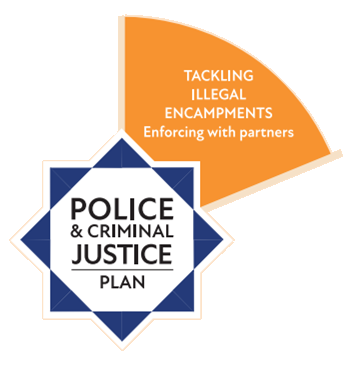 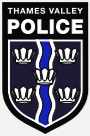 Last Updated: 08/05/2025
Valuing Our People – key indicators
[Speaker Notes: Measure 1: Data from CCMT Workforce Planning Dashboard
Measure 2: Data from CCMT Workforce Planning Dashboard
Measure 3: Data from CCMT Workforce Planning Dashboard
Measure 4: Data from CCMT Workforce Planning Dashboard
Measure 5: Data from CCMT Workforce Planning Dashboard
Measure 6: Data from CCMT Workforce Planning Dashboard
Measure 7: Data from PeopleSoft
Measure 8: Data from CCMT Workforce Planning Dashboard

Recup >6 months: Regression but only by 1 person]